Fast Approximate Correlation for Massive Time Series Data
Abdullah Mueen      UC Riverside       Suman Nath Microsoft Research Jie Liu             Microsoft Research
[Speaker Notes: The title of the talk is … .  It has been done as an intern project last summer. This is joint work with my mentor Suman Nath and Jie Liu.]
Context
Data center monitoring apps collect large number of performance counters (eg. CPU utilization)
MS DataGarage: 100-1000 counters/machine/15 sec
100K machines  millions of signals, 1TB/day
Signals are archived on disk, over years




General goal: Mine the data to discover trends and anomalies, over many months
Challenge: large number of signals
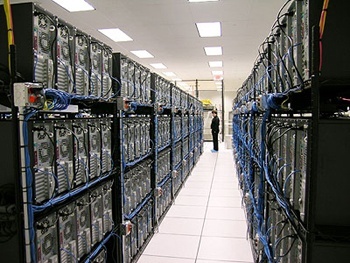 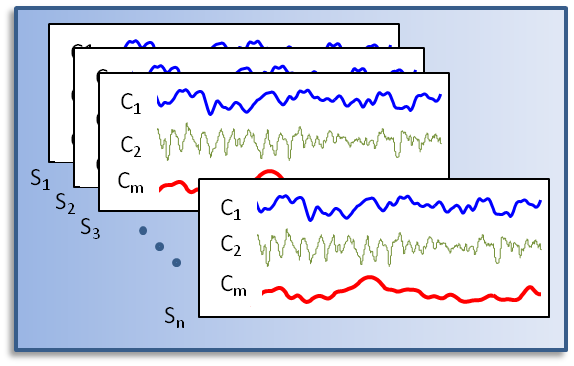 [Speaker Notes: The context of the problem is a Data center monitoring application. Typically a data center has hundreds of thousand machines. A monitoring application records performance counters for all of these machines one sample in every 15 seconds. This accumulates to more than a terrabyte data everyday for a modest sized data center of 100 thousand servers. The biggest challenge is how to store and query this massive data.]
Our Focus: Correlation Queries
Given n signals of length m, Find the n X n correlation matrix
j
All pair Correlation/Correlation matrix
Is CPU utilization correlated with # of connected users?
Do two machines in the same rack have similar power usage?
Correlation matrix can reveal clusters of servers.
Successive matrices can reveal sudden changes in behavior.
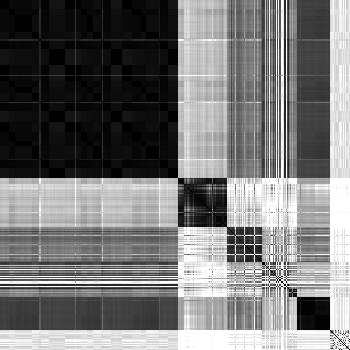 i
(Pearson correlation coefficient)
n
[Speaker Notes: Correlation queries can be of different forms for different purposes. A single pair correlation can reveal information like “Is cpu utilization correlated to the connected users in the server?” or Are the two servers in the same rack behave similarly, etc. Obviously a more difficult task is to find an all-pair correlation matrix which will help us to know if there is any clustering or anomaly or unusual similarity the  in the chosen set machines.]
Challenges
Naïve Approach:
Cache signals in batches that fit available memory.
Correlate intra-batch signals.
Correlate inter-batch signals.

Problems:
Quadratic I/O cost
40 Minutes (for n=10K signals and n/32 cache size)
Quadratic CPU Cost
93 Minutes (for the above setup)
Not easily parallelizable
Batch
Swap Slot
Memory
Disk
Our Approaches: approximations
Threshold Correlation Matrix
Discard correlations lower than threshold.
Approximate Threshold Correlation Matrix
Output within ϵ of the true correlation.
Boolean Threshold Correlation Matrix
Output 0/1 values showing correlated/uncorrelated pairs.
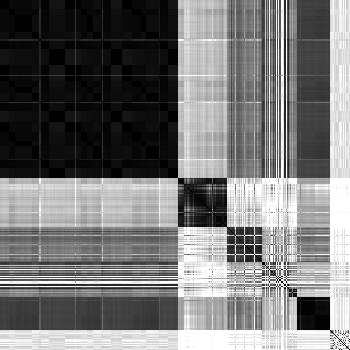 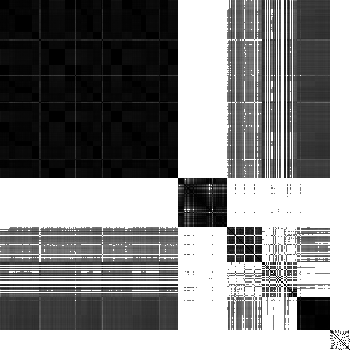 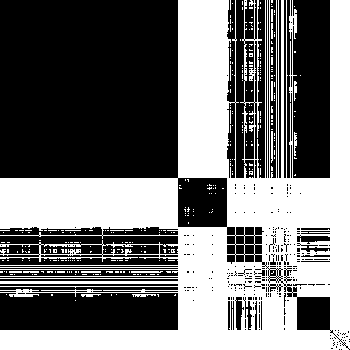 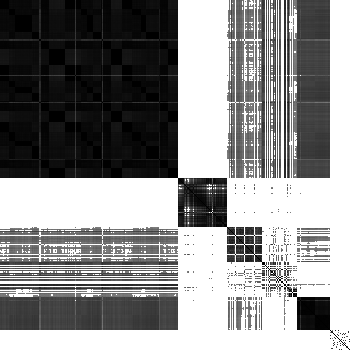 Threshold 
Correlation  Matrix 
(T=0.5)
Approximate Threshold
 Correlation Matrix 
(ϵ =0.04)
Boolean Threshold
 Correlation Matrix 
(T=0.5)
Exact Matrix
Equally useful in practice. Up to 18x faster.
Outline
Reducing I/O Cost
Threshold Correlation Matrix
Reducing CPU Cost by
ϵ - Approximate Correlation Matrix
Boolean Correlation Matrix
Extensions
Evaluation
Reducing I/O Cost
Challenge: The order in which signals are brought to memory is important.
Correlating signals across batches is expensive.




Observation: Uncorrelated signals can often be determined (pruned) cheaply using bounds.
Intra Batch
Memory
Batch
Inter Batch
Disk
Our Approach
Step 1: Identify likely correlated signal pairs using Discrete Fourier Transform (DFT).

Step 2: Batch signals such that
Likely correlated signals are batched together.
Uncorrelated signals are batched separately.(reduces expensive inter-batch computation)
Step 1: Pruning using DFT
Correlation is related to Euclidian distance.
If                          and                           then correlation


DFT preserves Euclidian distance.
Any prefix of DFT can give a lower bound.
Use a small prefix to identify if a signal pair is likely correlated or definitely uncorrelated
Smooth signals need very few DFT coefficients
Pruning Matrix
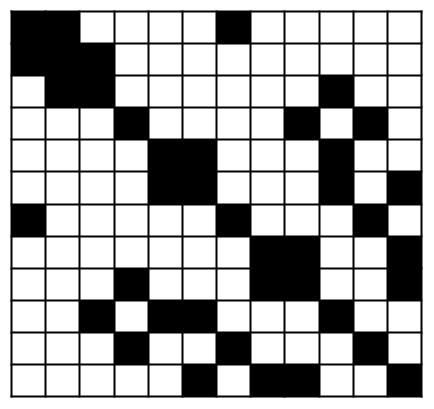 (Agrawal et al., 1993; Zhu et al.,2002)
[Speaker Notes: Since fourier transform is an orthonormal transform it preserves the euclidean distance after transformation. Therefore correlation can be computed using the frequency coefficients. If we use a subset of the frequency coeffs then we get a lower bound on the true distance and can use it to prune uncorrelated pairs by comparing against the threshold. Many work previously used lower bounds computed by the frq. Coeffs for pruning dissimilar pairs. Many compression and archival methods use fourier transform to compress the real sequences and thus can be used to get good lower bounds on the correlation.]
Step 2: Min-cut Partitioning
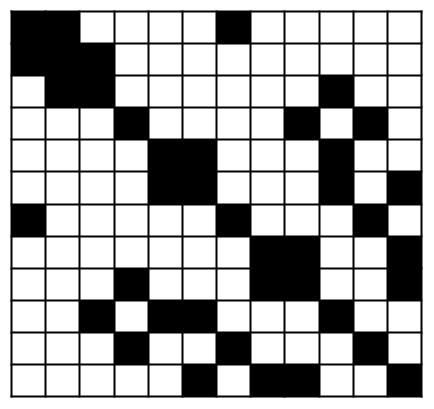 Pruning matrix
The node capacitated graph partitioning problem is NP Complete.  (Ferreira et al.,1998)
2
11
2
11
1
7
1
7
3
4
3
4
Cut
9
10
9
10
12
6
12
6
5
8
5
8
Likely Correlated Graph
Recursive Bi-partitioning
Merging smaller batches
(Fiduccia and Mattheyses, 1982; Wang et al., 2000)
[Speaker Notes: After pruning by the lower bounds we now have the set of pairs which needs to be compared in the time domain. The lowerbound of pairwise distances give us a pruning matrix as shown in the figure where a black cell or value 1 means the corresponding pair is correlated and a white cell or a value 0 means the pair is not correlated. In such a matrix, the apparently correlated signals should be placed in the same batch and the signals that are already pruned should be placed in different batch. The problem can be mapped to a node capacited graph partitioning problem which is proven to be NP-hard. Since we need to partition the graph while processing the query we have to resort to heuristics. We used F-M algorithm for circuit partitioning recursively to create batches of size less than half of the caches and then merged the bad partitions to have larger batches.]
Example
8 Signals
5 signals can fit in the memory
Maximum Batch size is 4
1 swap slot
Min-cut Partitioning
Pruning by DFT
Batch
Loads
5
1
2
5
1
1
6
2
3
6
6
2
Cached Batch
1
1
1
2
2
2
1
2
7
3
4
7
7
3
3
3
3
3
8
4
5
4
8
8
8
8
8
8
5
5
4
Comparisons in this order
6
5
4
7
7
7
4
4
4
7
7
11 I/O
9 I/O
6
5
8
6
6
5
6
6
5
5
12 I/O
Outline
Reducing I/O Cost
Threshold Correlation Matrix
Reducing CPU Cost by
ϵ - Approximate Correlation Matrix (1)
Boolean Correlation Matrix (2)
Extensions
Evaluation
ϵ - Approximate Correlation(1)
General Approach : Unlike previous work (StatStream: Zhu et. al 2002)
Length m
DFT
Exact correlation ci,j
2
……
……
Compute correlationin frequency domain
Length m
Length k
1
DFT
0
Approx corr. ci,j ± ϵ
-1
Result: given ϵ, compute k 
Smooth Signal  k is small for small ϵ
-2
0
200
400
600
800
1000
Reduce scanning cost from O(m) to O(k)
4
2
0
-2
-4
0
200
400
600
800
1000
Example: ϵ=0.1
Prefix length  for time domain
Signal
Signal
1014
1017
2
2
DFT
0
0
-2
-2
0
200
400
600
800
1024
0
200
400
600
800
1024
0
100
250
0.5
0
100
250
0.5
0.3
DFT
0.3
Prefix Length
0.1
0.1
kx= 14
ky= 18
For most signals 
k << m
k = max(kx,ky) = 18
Boolean Correlation(2)
Idea: Use distance bounds instead of exact distance
O(1) point arithmetic
O(m) vector arithmetic
Corr. Threshold T  distance threshold θ 
UB(x,y) ≤ θ then corr(x,y)≥T
LB(x,y) > θ then corr(x,y)<T
Otherwise, compute correlation

Result: Compute bounds using triangular inequality and use dynamic programming.
[Speaker Notes: In some cases users may need to know only the binary decision if a pair is correlated or not. We chose to skip the full scan through the signal by using cheap bounds.  The idea is to use bounds while deciding about a pair instead of computing the correlation in the time domain and checking against the threshold. If bounds fail then we compute the correlation in time domain. UB and LBs on eucledian distance can easily be defined using the triangular inequality.  If we use the eucledian format of correlation simple addition and subtraction can give us bounds.]
Outline
Reducing I/O Cost
Threshold Correlation Matrix
Reducing CPU Cost by
ϵ - Approximate Correlation Matrix
Boolean Correlation Matrix
Extensions
Evaluation
Extensions
Negative Correlation
For every pair (x,y) also consider (x,-y).
No need to compute DFT for -y. DFT(-y) = -DFT(y)
Lagged Correlation
Maximum correlation for a set of possible lags [Sakurai’05].


Result: DFT of prefix/suffix of x from prefix of DFT(x).
Lag = 4
DFT(Prefix(    ))
Signal
Prefix(DFT(    ))
I/O Speedup
We used 4 datasets
DC1: #TCP connections established in a server.
DC2: Processor Utilizations of a server.
Chlorine: The Chlorine level in water distribution network.
RW: Synthetic random walks modeling the behavior of a stock price.
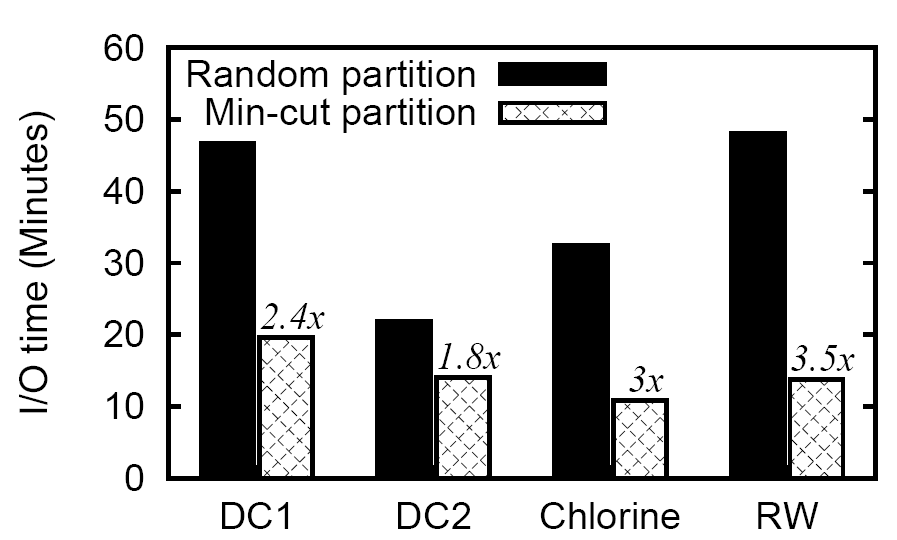 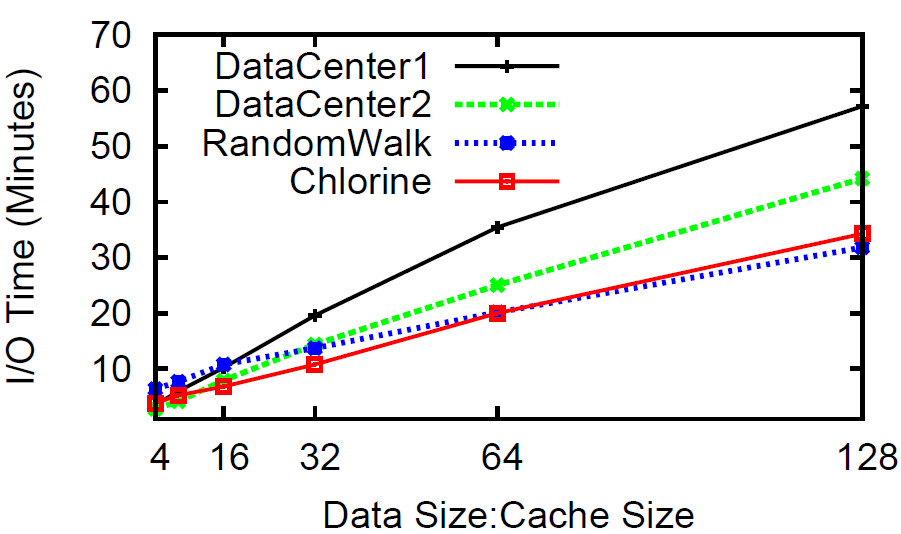 Almost linear growth in I/O cost as we increase (data size : cache size)
Up to 3.5X speedup over random partitioning.
CPU Speedup
Pruning in frequency, correlation in time domain [Zhu, VLDB02]




Approximate correlation in frequency domain.
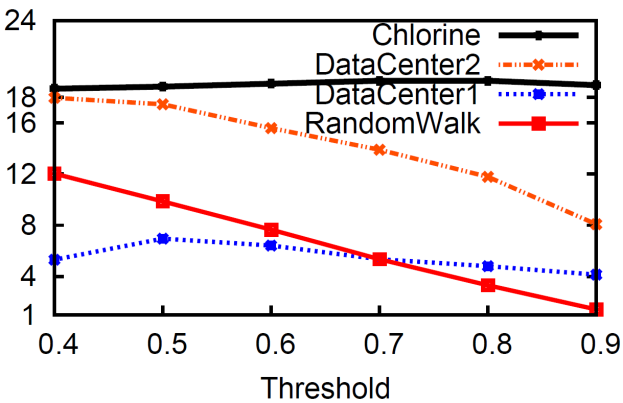 Speedup (AT/Aϵ)
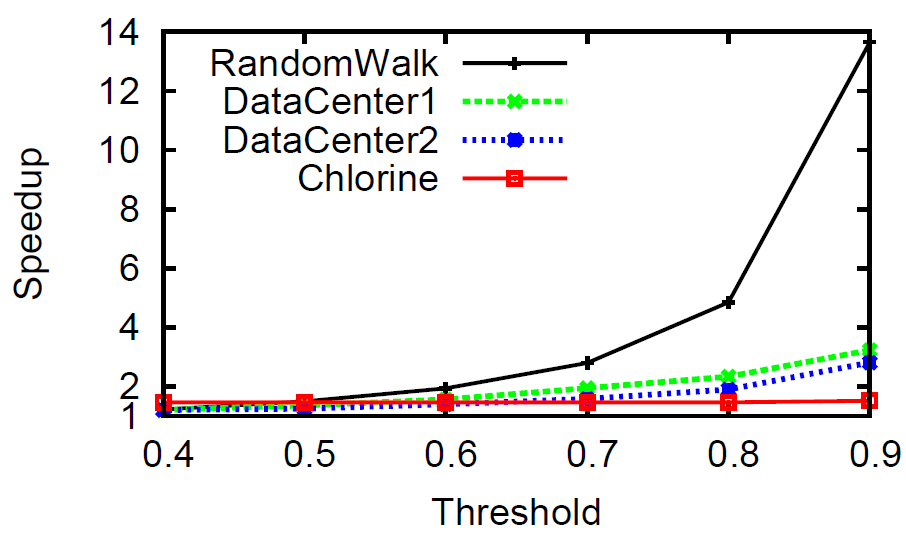 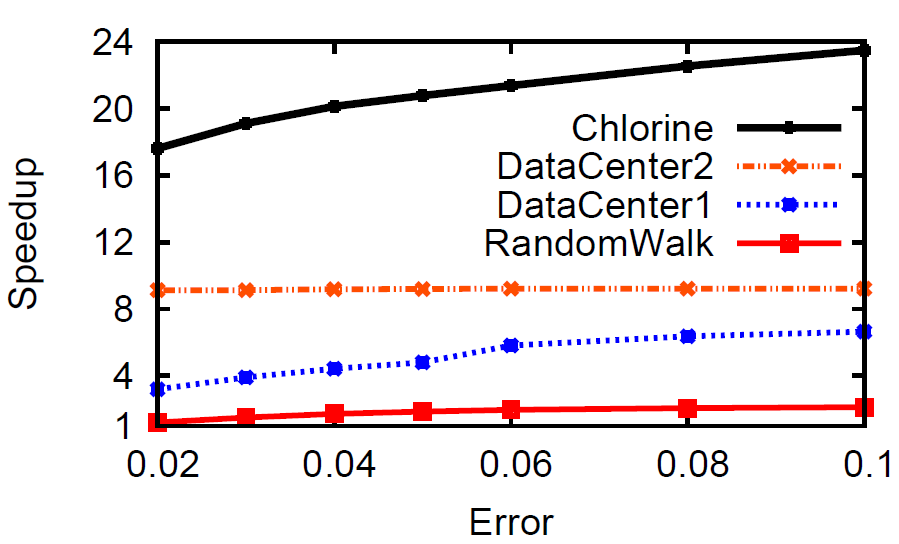 Speedup (A/AT)
Speedup (AT/Aϵ)
Up to 18X speedup over time domain correlations
Related Work
Exact correlations
Statstream (Zhu et. al 2002) uses DFT to prune uncorrelated pairs
Exact correlation in time domain
Approximate correlations
HierarchyScan (Li et. al 1996)
False negatives without error bound
Above works do not consider I/O optimization
Conclusion
Bounded approximation techniques for fast correlation queries
Threshold Correlation Matrix, up to 3.5X faster
ϵ-Approximate Correlation Matrix, up to 18X faster
Boolean Correlation Matrix, up to 11X faster
Based on computational shortcuts in DFT
Can be extended to negative and lagged correlation with very low error
Thank You
ϵ - Approximate Correlation(1)
Total energy,               = 1.0
General Approach : Unlike previous work
Length m
DFT
Exact correlation ci,j
2
……
……
Compute correlationin frequency domain
Length m
Length k
1
DFT
0
Approx corr. ci,j ± ϵ
Selected energy,                = (1-ϵ/2)
-1
Result: given ϵ, compute k 
Smooth Signal  k is small for small ϵ
-2
0
200
400
600
800
1000
Reduce scanning cost from O(m) to O(k)
4
2
0
-2
-4
0
200
400
600
800
1000